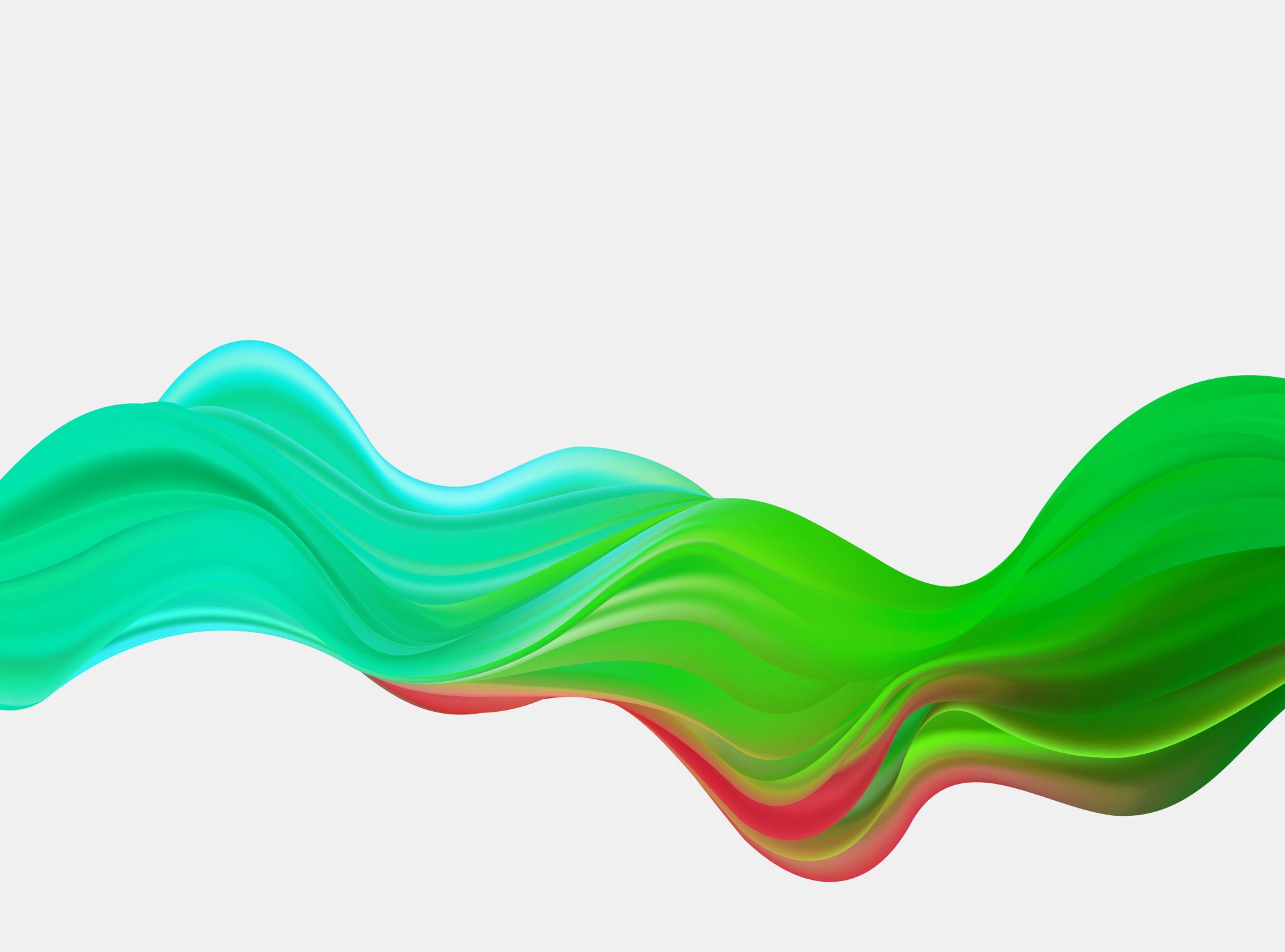 The Master of Health Sciences Degree (MHS)
Planning Your Program in Communication Disorders (CDIS)
Welcome New Graduate Students!
We are excited to welcome you into the graduate program in Communication Disorders at GSU. You are joining a program that is innovative, community-oriented, and diverse.  We have challenging and rewarding courses and programming, and many opportunities for you to individualize your education to help explore special areas of interest.
In preparation for the upcoming mandatory orientation or if you haven’t met with your advisor, please visit https://www.govst.edu/MHS.CDIS/ (Student Resources) for important program information and materials.
Before meeting with your advisor, please read the information and instructions below to prepare you for the visit.  If you have completed the advising process, the information below will serve as important reminders.
Planning your course sequence
If you are available for Summer 2023 classes, contact the Department Chair for registration (Dr. Bonner, jbonner@govst.edu)
You can take up to two courses, specifically 
Fluency Disorders
Aural Rehabilitation 
See the 2-year projected Course Schedule for days/times on the MHS CDIS website
Prior to meeting with your advisor 
See the MHS CDIS website https://www.govst.edu/MHS.CDIS/ for resource materials
Review the Course Sequence Pathways A and B
Review the projected 2-year course schedule
Review your transcript for any Leveling and/or PEL courses you may need
You and your advisor will discuss full-time and part-time course pathway options
Planning your course sequence: Course Pathways
During the advising process, you and your advisor will plan out your course sequence for your entire program – first semester to graduation!
You will know the courses planned for each semester you are in the program
We developed course sequence pathways A & B to ease the course selection process
Course sequence pathways both A and B are provided on the CDIS MHS website.  You are to identify a path that best fits you.
Full-time paths include 3-4 courses per semester (9-12 credit hours)
Part-time paths include 2-3 graduate courses per semester
12 credit hours per semester can be challenging; discuss with your advisor whether full-time 12 credits is appropriate for you
Planning your course sequence:Leveling and PEL
You and your advisor will discuss any Leveling and/or PEL courses that you may need.  
Leveling courses fulfill content required by ASHA.  Most often students need:
Augmentative and Alternative Communication (AAC)
Language Development: Later Stages
Sociolinguistics
PEL courses fulfill Illinois licensure requirement to work in the school setting.
Required:  Survey of the Exceptional Child (or its equivalent)
ASHA CCC requirements: Physical, Biological, Social Science and Statistics
You must have a lab in either biological science or physical science
You may be required to take a course in development (e.g., Child, Lifespan)
Course registration and authorization
After mapping out your course sequence plan, you and your advisor will enter the courses in the Course Authorization Book.
Course Authorization holds a spot for you in the graduate courses you’ve signed up for.  In the unlikely event of a waiting list, authorization guarantees your place in the class.
The department Administrative Aide authorizes all students for courses.  If you have a problem with registration, you should contact the office to confirm that you have been authorized to take the course.  
Courses listed in the Authorization Book should match the plan of study you mapped out with your advisor. 
Your advisor will also put your name on the “first Practicum” list.
IMPORTANT:  Any changes to your plan of study must be approved by your advisor.
Registration and authorization
Once authorized you will still need to register.
Pre-requisite courses (i.e., Leveling, PEL) are not authorized.  It is important to register early to ensure a space in those courses.
If possible, take Leveling/PEL courses during the Summer.  
Please work with the Department Chair for Summer registration.  As you are technically not a GSU Student until the Fall term, Summer requires a special registration process. 
IMPORTANT:  If you are not available to take courses in the Summer, you must take Leveling/PEL courses during the first (no later than the second) semester in the graduate program.  
Any student attempting to register for more than 12 credits will need the Department Chair’s permission.
Other important notes
Schedule an advising appointment with your advisor during April – May
Provide your advisor with a copy of your final transcript 
The CDIS New Student Orientation is mandatory – check your GSU email for details
Important contact information
Department Chair, Dr. Jessica Bonner, 708 534-4591, jbonner@govst.edu
Administrative Aide, Ms. Megan Barelli, 708 534-4590, mbarelli@govst.edu
Director of Clinical Education, Ms. Judy Platt, 708-534-4595, jplatt@govst.edu 
CDIS Faculty, Dr. Nicole Bing, 708-534-4597, nbing@govst.edu
CDIS Faculty, Dr. Leslie Guca, 708-235-7345, lguca@govst.edu
CDIS Faculty, Dr. Ravi Nigam, 708-534-3191, rnigam@govst.edu
CDIS Faculty, Dr. Danielle Osmelak, 708-235-7532, dosmelak@govst.edu
CDIS Faculty, Prof. Elaine Reyna, 708-235-7535, ereyna@govst.edu
CDIS Faculty, Dr. Angela Riccelli, 708-534-4593, ariccelli@govst.edu